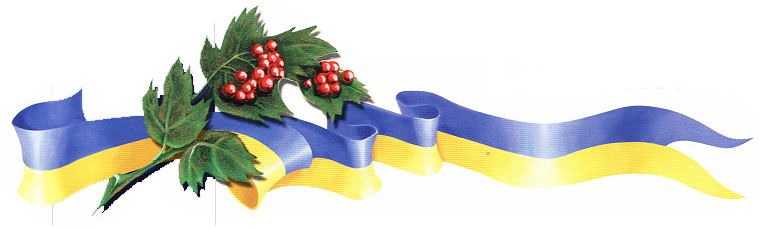 Червонопартизанська ЗОШ І – ІІІ ступенів
Методичний марафон
«Виховуємо патріота України»
11 клас  ; класний керівник Караянова О.І. 
Тренінг   
«Я – патріот своєї       держави»
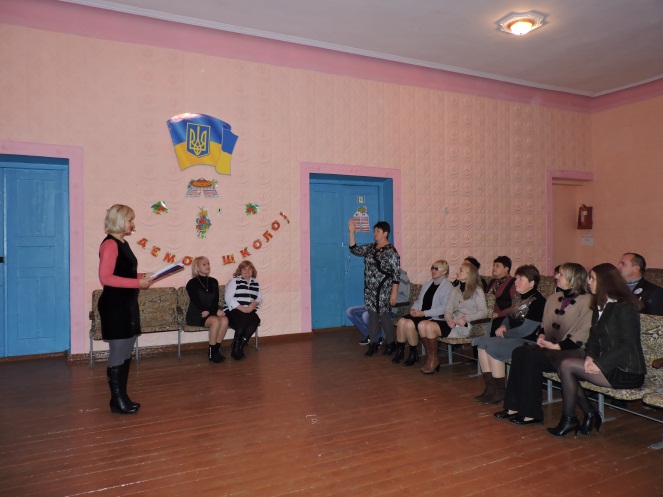 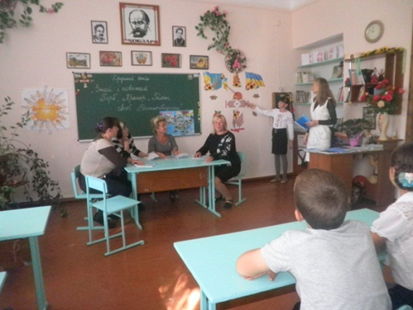 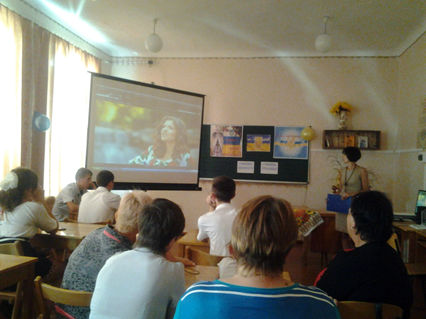 6 клас; класний керівник  Романовська А.І.Круглий  стіл  «Що означає бути  патріотом»
Педчитання ;заступник 
директора з НВР
Грисенко Н.С. 
«Виховуємо патріота України»
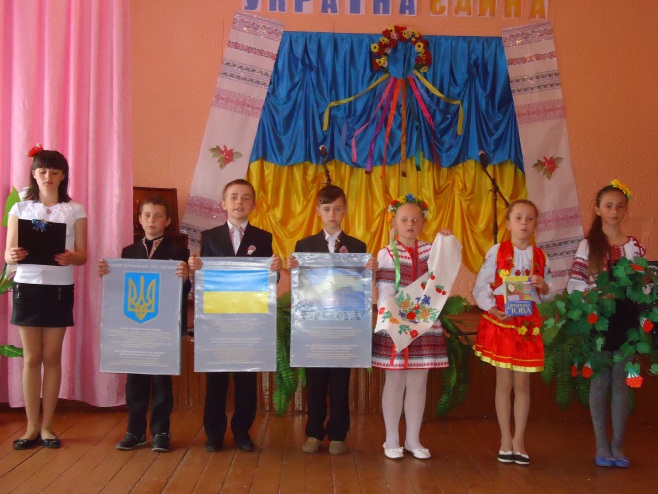 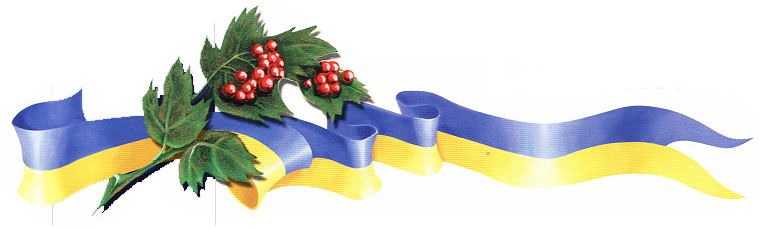 4 клас ; класний керівник  
Полякова В.В. 
Інформаційна хвилинка 
«Символи моєї держави»
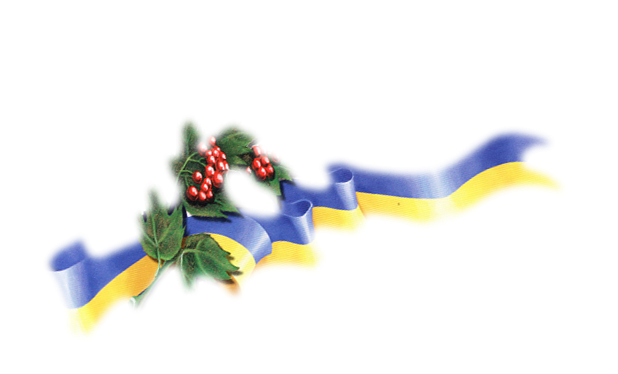 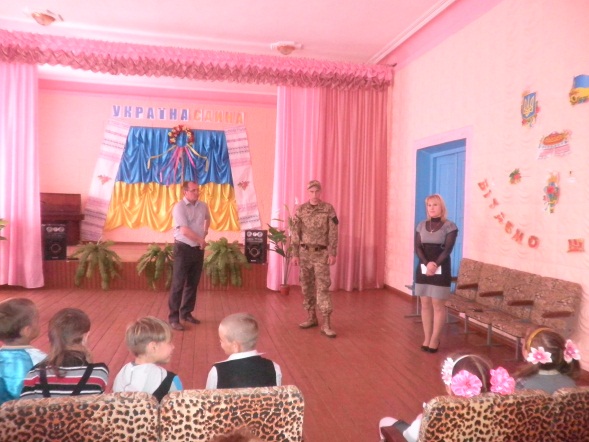 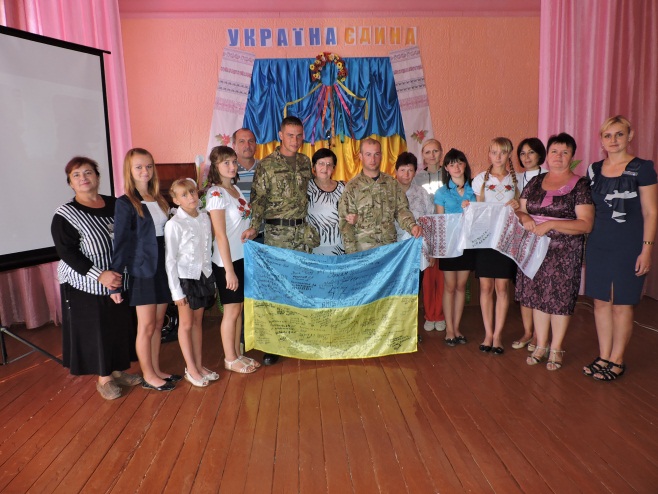 Зустріч з Неверцем Максимом
Свято «Хоробрі серця»
Зустрічі з учасниками АТО
заступник  директора з НВР Грисенко Н.С. , 
бібліотекар школи Компанієць О.Є.,
вчитель предмету «Захист Вітчизни «Волошин Ю.Я.
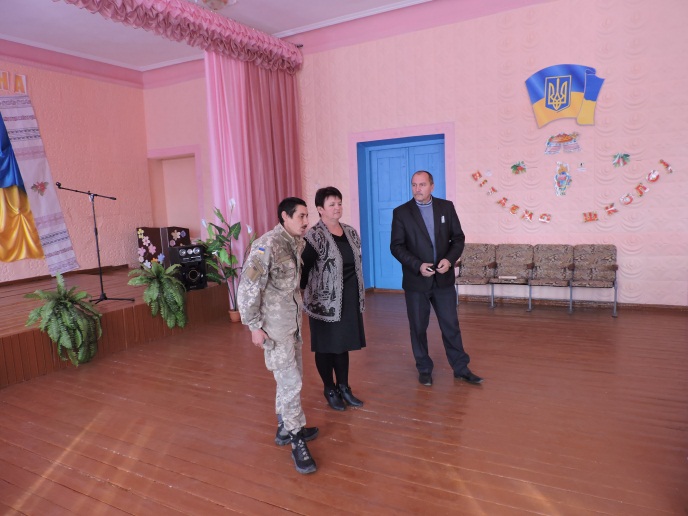 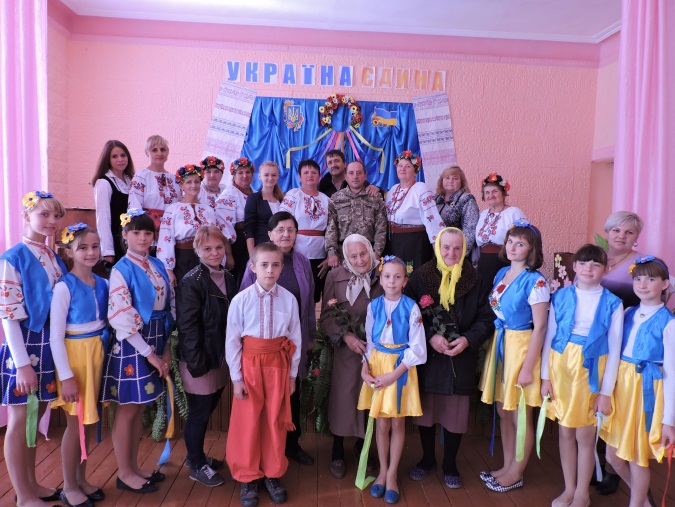 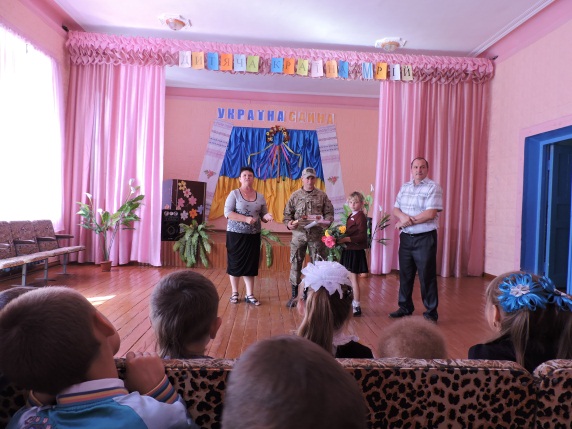 Зустріч з Явтуховським 
Андрієм
Зустріч з Бадіковим Сергієм
Літературно – музична композиція
 «Земний уклін тобі, солдате України»
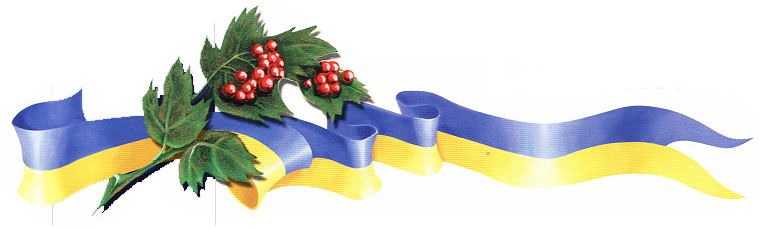 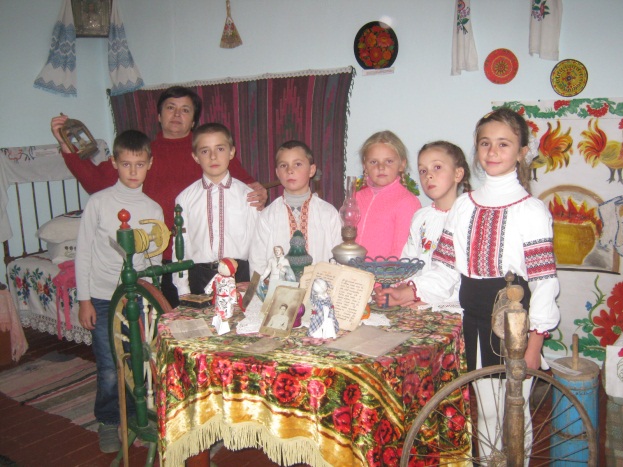 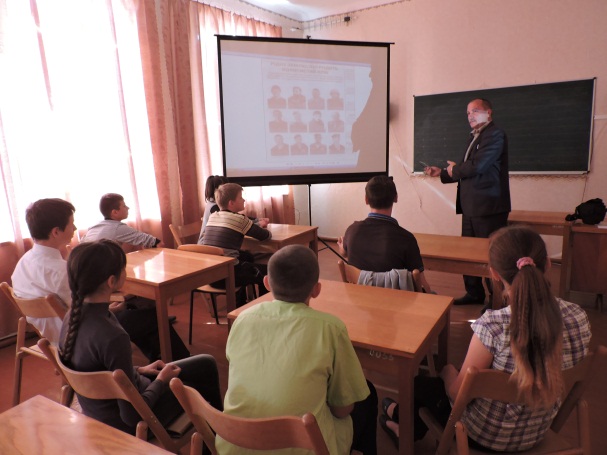 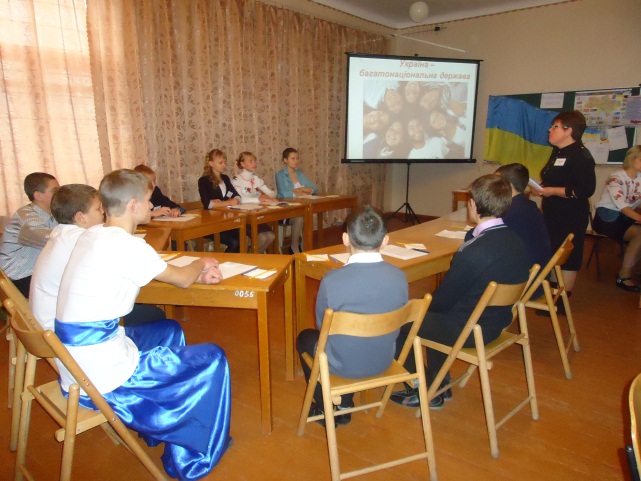 Екскурсія у кімнату 
народознавства, 
учитель Полякова В.В
Просвітницька година
«Наші земляки на захисті України»
учитель Волошин Ю.Я.
Майстер – клас 
«Україна – рідний дім», 
учитель Поліщук Л.М.
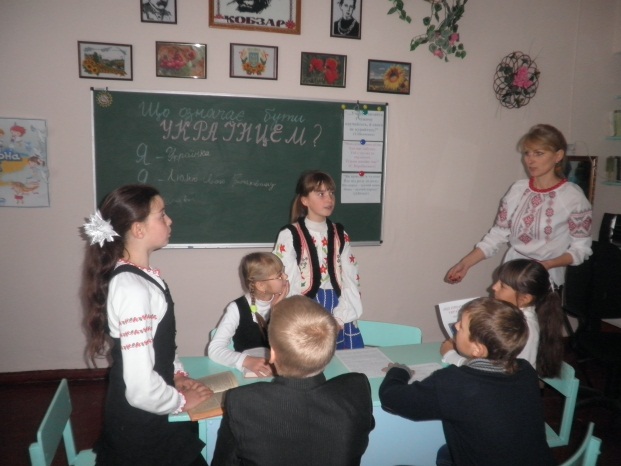 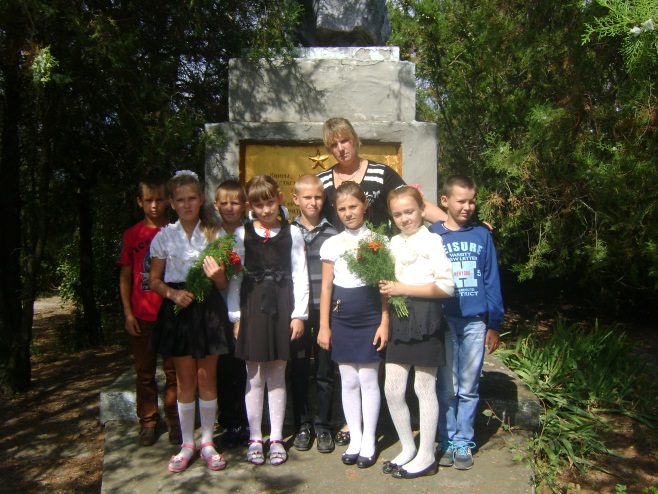 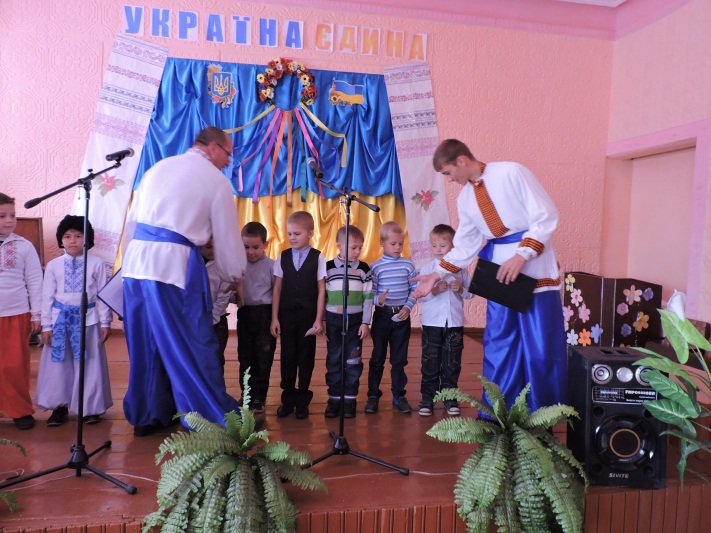 Виховна година 
«Що означає бути 
українцем?» учитель 
Романовська А.І.
Покладання квітів до пам’ятника
 загиблим воїнам, 
учитель Носова Т.В.
Свято «Посвята в козачата» ,
педагог-організатор Рязанова Т.С.